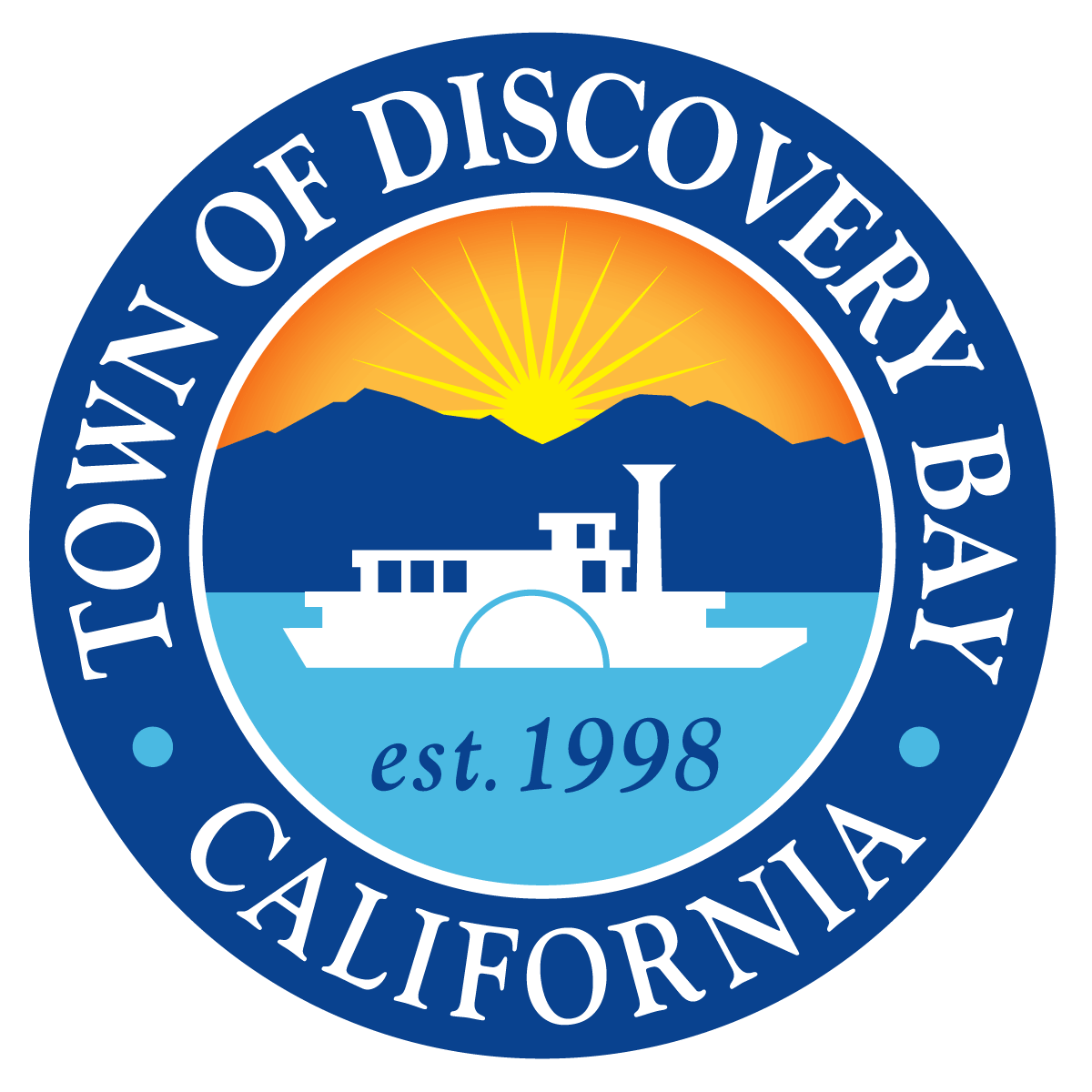 Plant 1 Analysis
District Wastewater Treatment Plant Master Plan 2013
Two Amendments in 2015

District Roadmap for Capital Needs and Expenditures
F/Y 2016/17 Budget Prepared - Included $1.5M for Plant 1
Board Question?

Should the District continue to invest capital in Plant 1 or should Plant 1 facilities be moved to Plant 2 and Plant 1 “repurposed?”
District engaged Stantec for the Analysis
Alternative 1:	Rehabilitation of Plant 1 Facilities

Alternative 2:	Rehabilitation of Plant 1 Facilities, 			Including New Secondary Clarifiers

Alternative 3:	Replacement of Plant 1 Facilities at 			Plant 2
Study Results

Alternative 1:  $3.973M
Rehabilitation of Plant 1 Facilities

Alternative 2:  $6.989M 
Rehabilitation of Plant 1 Facilities, Including   New Secondary Clarifiers

Alternative 3: $13.816M 
Replacement of Plant 1 Facilities at Plant 2

*Recommendation of Alternative 1
Plant 1 Background Information

Except for the Influent location, the remainder of Plant 1  has not been in use since January 2016 and all flows are annually treated at Plant 2

Questions:

	Is the capacity of Plant 1 needed?

	Do we have sufficient redundancy?
Plant 2 Capacity*

1.58 MGD Average Annual Flow = Winter

2.43 MGD Average Annual Flow = Summer


*Capacity (-1 Clarifier)

Permit – 2.37MGD
Plant 1 and 2 Combined Capacity

2.61 MGD Average Annual Flow = Winter

3.98 MGD Average Annual Flow = Summer

Permit – 2.37 MGD

Wastewater Flows
Average = 1.3 MGD
          2012 – Present

Trending 1.4MGD – 1.1 MGD
RECOMMENDATIONS: 

1.	Plant 1 should not be abandoned and/or repurposed and, instead should remain as part of the District’s wastewater facilities for additional reserve capacity for at least the next several years as more data is developed and as the denitrification project is planned; 

2.	 The proposed $4,000,000 expenditure to rehabilitate Plant 1 is not necessary and needed repairs should be based on its use for “backup” capacity – estimated to be approximately $750,000;
RECOMMENDATIONS:

3.	The oxidation ditch at Plant 1 provides the District with an alternative to the denitrification plan at possible savings of up to $6,000,000.   This opportunity should be explored so that the District is assured of meeting permit requirements in the most cost efficient manner. 

4. 	The wastewater flows that have been experienced by the District deviate measurably from the historic flows.  Since capacity is based on wastewater flows, the District should annually evaluate wastewater flows to determine whether planned facilities are needed and at what time period;
RECOMMENDATIONS:


The District’s Master Plan is the guiding document for the preparation of the capital expenditure plan.  Given that the flow information since 2012 is lower than what was expected, the District should plan to conduct a Master Plan update.  This could be conducted after obtaining one or two more years of data. 
SAVINGS:
$3,000,000 during the next two Fiscal Years

Potential up to $6,000,000 as part of the Denitrification Project